«Региональный компонент: фенология и экология». Мастер-класс «Ознакомление дошкольников с ягодами (дикоросами) Ленинградской области»
ЕЖЕВИКА
Выполнила: воспитатель ГБДОУ №8
                                                                                        Чигасова Ольга Сергеевна


Санкт-Петебург
2022г
На колючих стеблях длинныхЗреет чёрная малина.Хоть вкусна, но очень дика,И зовётся … (Ежевика)
Легенда о ежевике…
Где растёт?
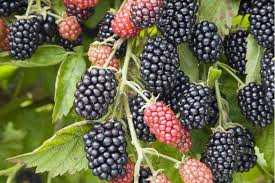 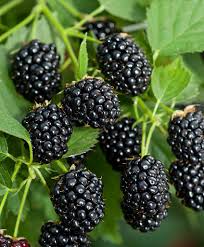 Какого цвета и формы бывает?
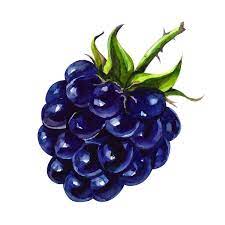 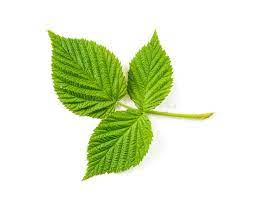 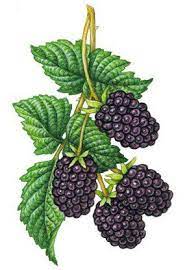 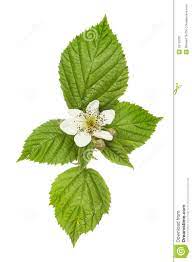 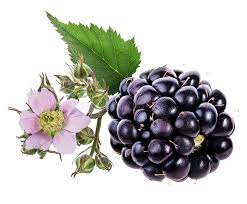 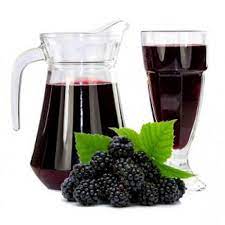 Какой вкус? Как может использовать человек?
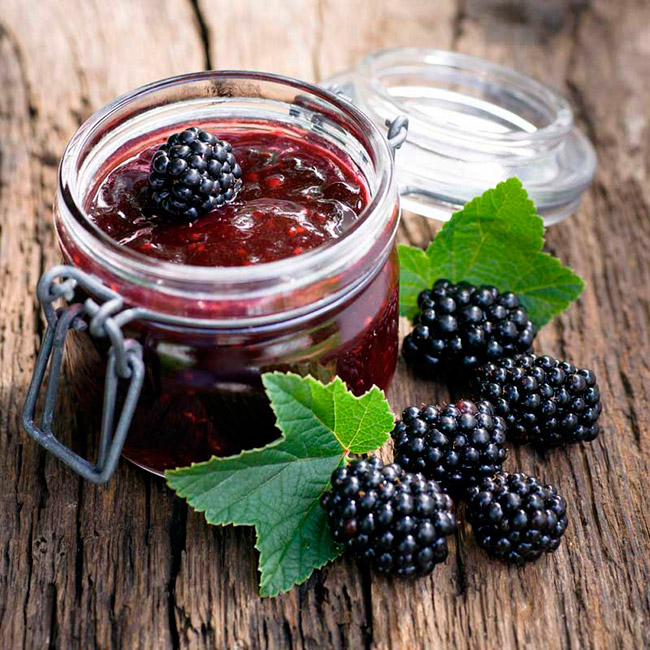 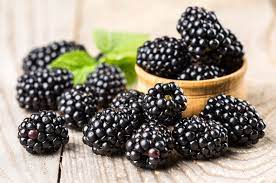 Сравнение ежевики и малины
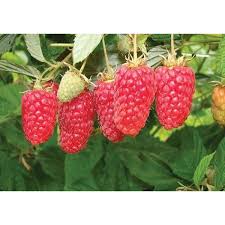 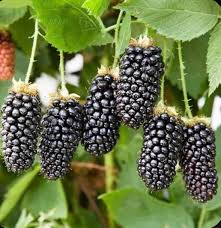 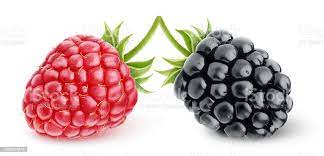 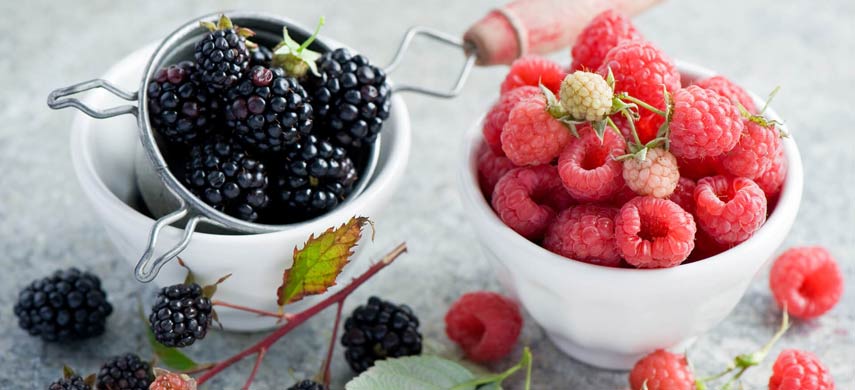 Д/и «Продолжи ряд»
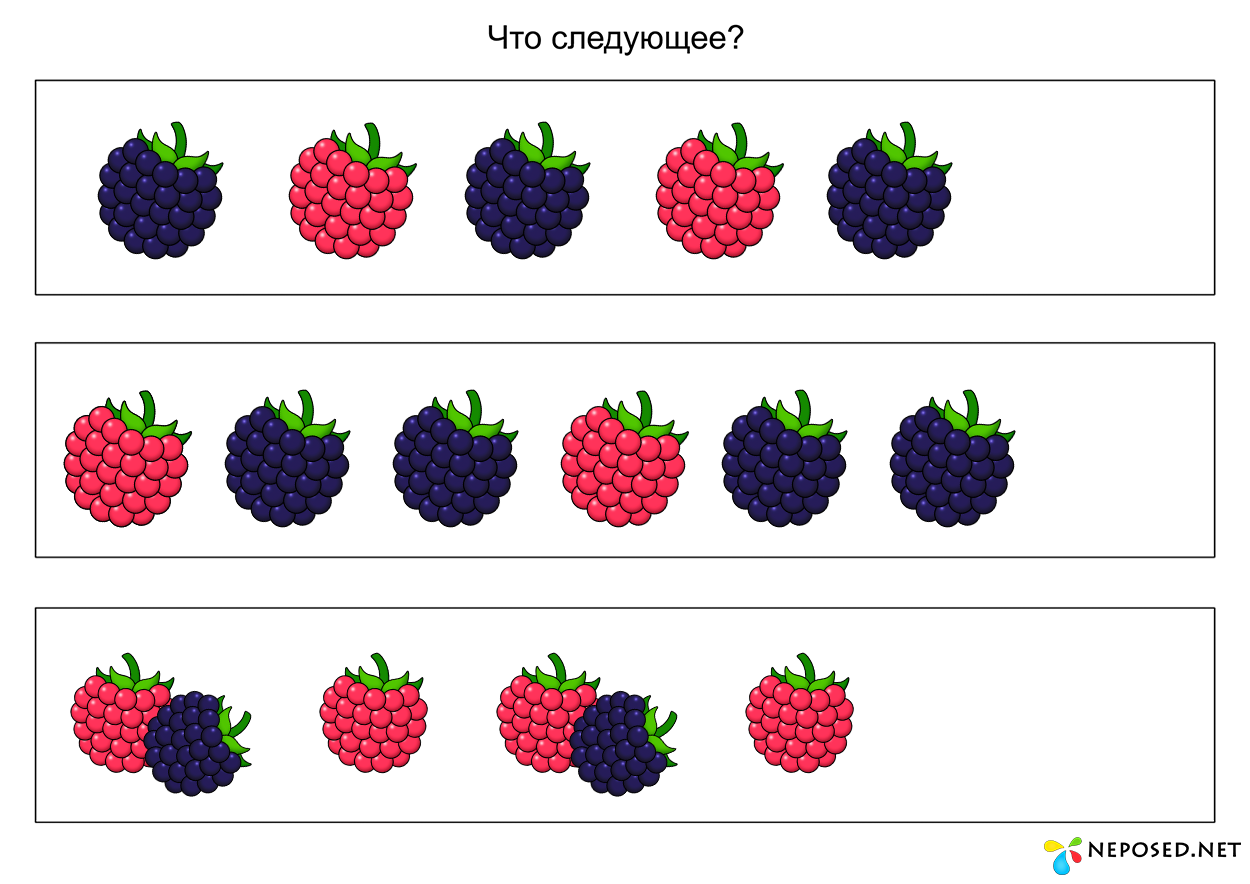 Д/и «Найди и сосчитай ягоды ежевики?»
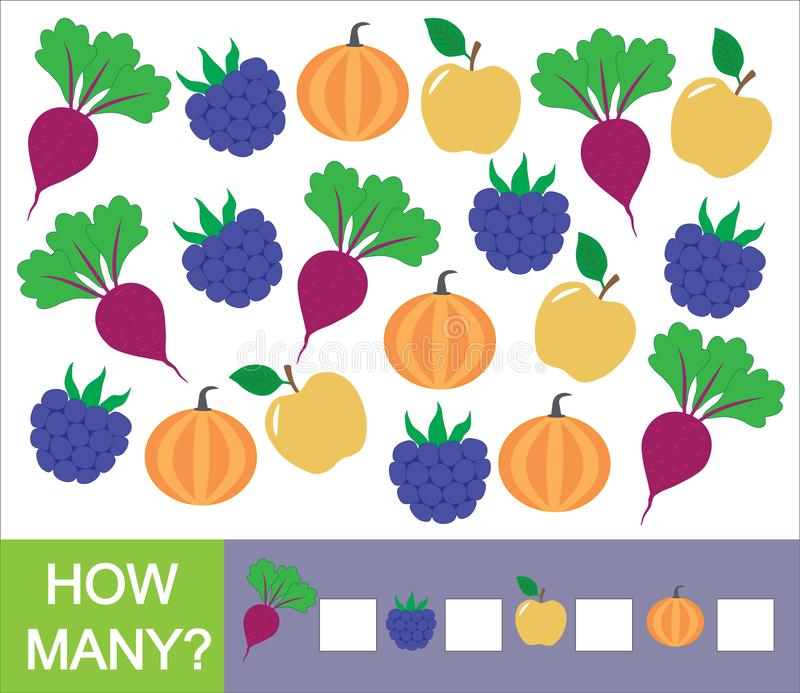 Как нарисовать ежевику
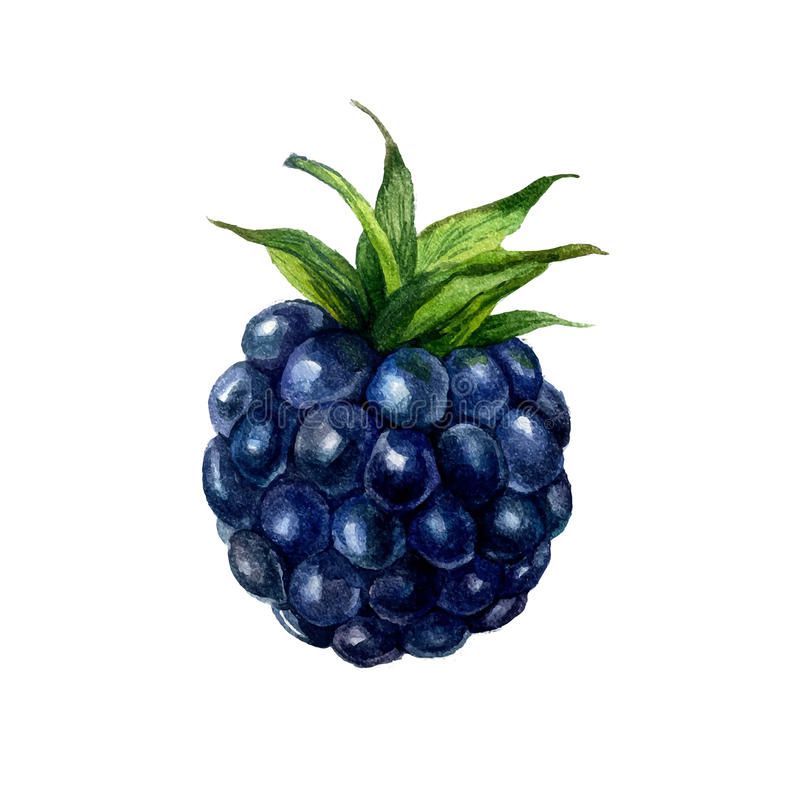 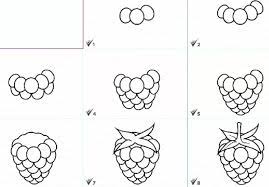 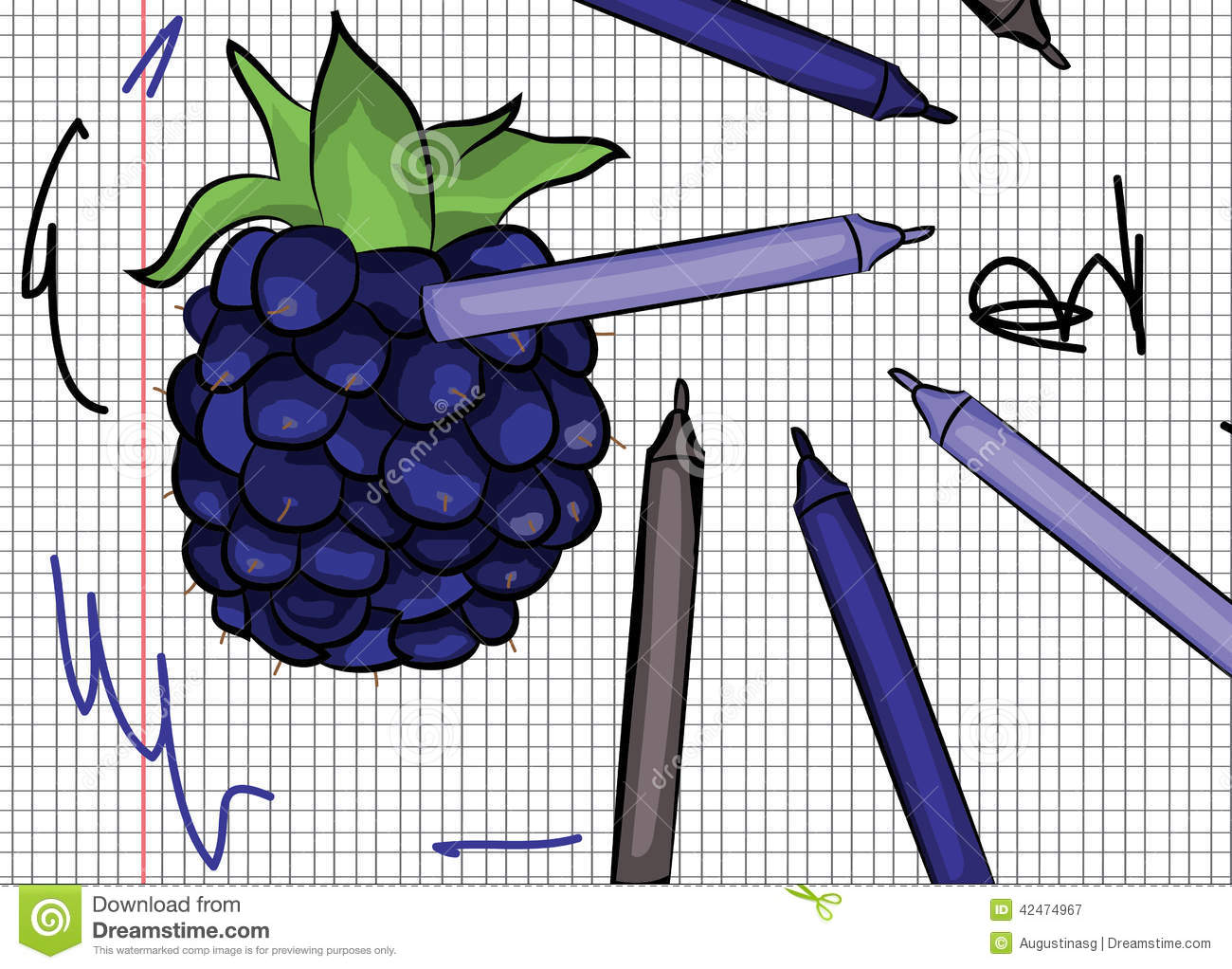 1. Нарисовать карандашом ежевику.
2. Раскрасить ягоду фиолетовым карандашом или фломастером.
Что мы узнали о ежевике?
Вопросы:
1. Где растет ежевика?2. На какое растение она похожа?3. Как используют плоды ежевики?4. Какого цвета спелые ягоды ежевики?
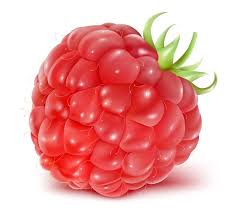 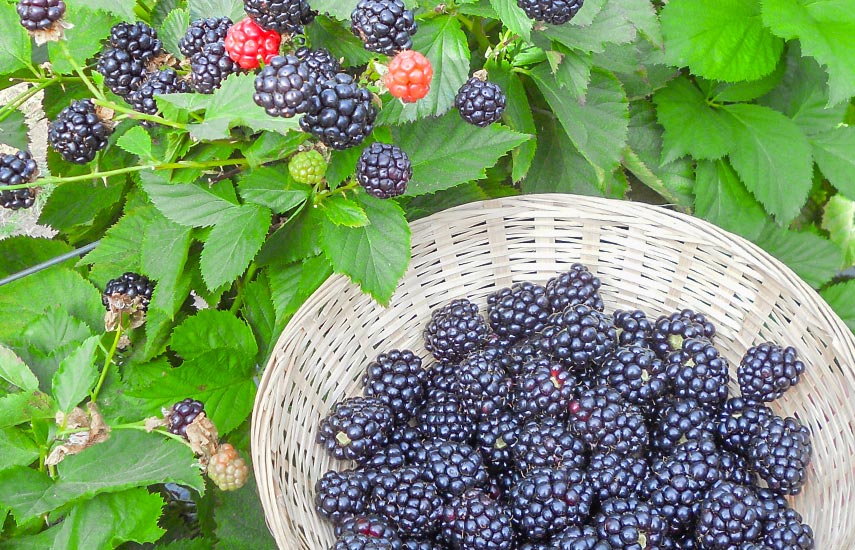 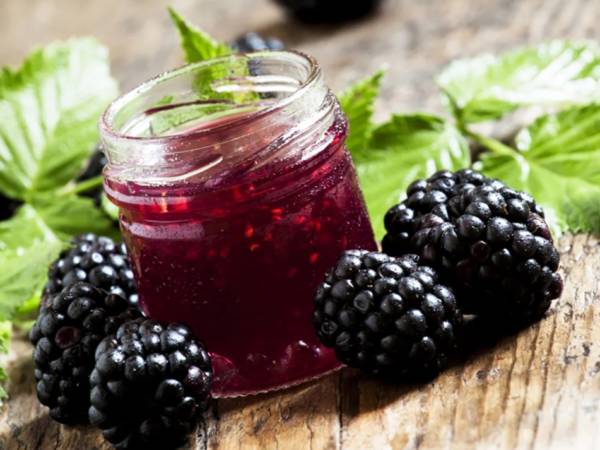 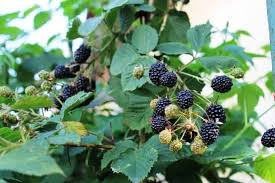